Menu Pricing: Part 2
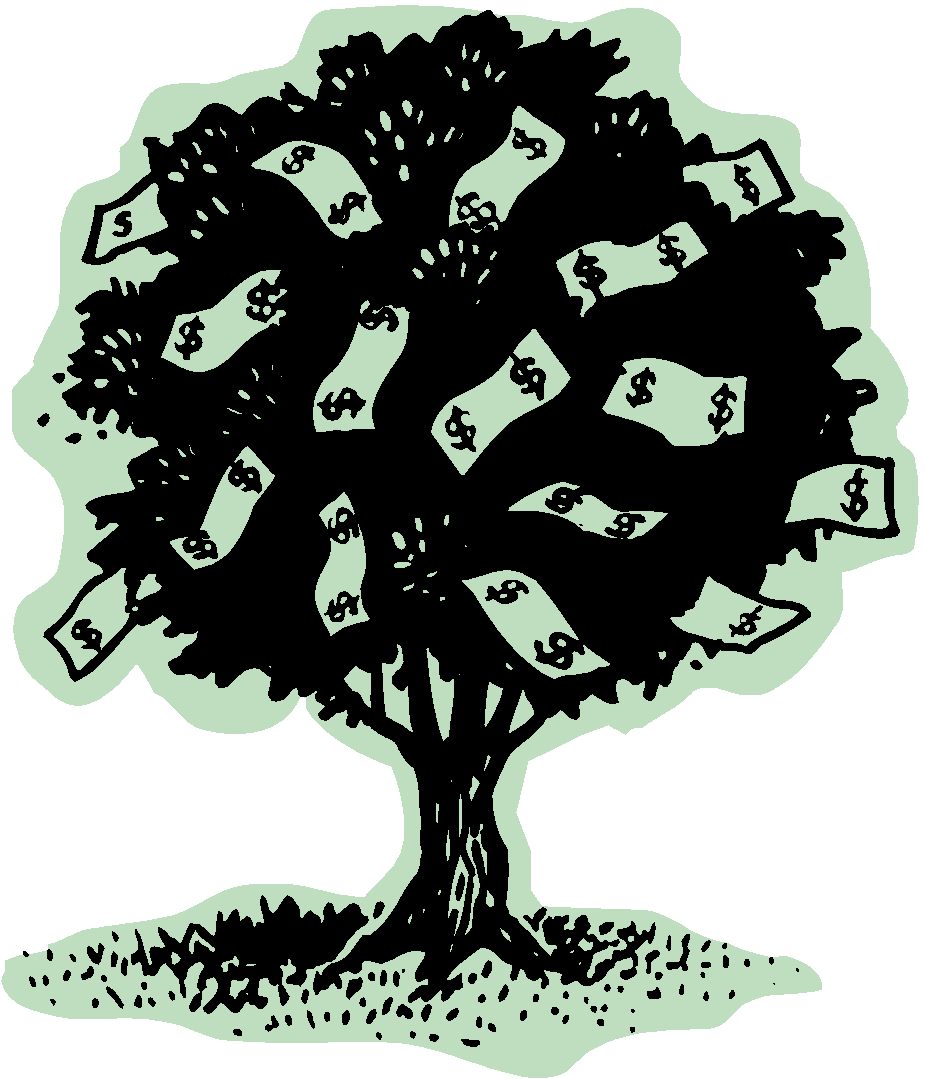 Food Cost % Method
Contribution Markup Method
Straight Markup Method
Review:
PURCHASE UNIT: 
Form in which the item is purchased
PURCHASE COST: 
Amount you paid for the purchase unit
UNIT COST: 
Purchase Cost divided by Purchase Unit
Round to nearest .001
AMOUNT NEEDED:
Amount in Specific Recipe
INGREDIENT COST:  
Without dry spices
Unit Costs/Amounts must match
Round to nearest .001
Menu Pricing Techniques
Managers must determine what customers are willing to pay and examine:
Competitors prices
Cost to sales ratios
Contribution Margins: 
The portion of dollars that a particular menu item contributes to overall profits.
Let’s Try It!
Unit cost label must match amount needed label
Ex. lb to oz must change to oz to oz; use equivalencies to match
$.147/oz
$1.173
$.245
$.122/fl oz
$.188
$.188/oz
N/A
Part of MU
N/A
Part of MU
$.499/oz
$.499
Calculating Portion Costs
$2.105
$0.021
$2.125
$1.06
Now you can use portion costs to determine...
MENU PRICE
Three Methods to Determine Menu Price:
Food Cost % Method
Contribution Markup Method
Straight Markup Method
Food Cost % Method
ITEM COST            =  Menu Price
Food Cost Percentage   

FCP dependent on type of foodservice operation
ProStart- 33% mark-up
Example:   Item cost = $1.00
$1.00/.33
Menu Price $3.03
Recipe Costs: Food Cost Percentage
$2.104
$1.06
$1.06
  .33
$3.21
Recipe Costs to Menu Pricing
Round the menu price to a more ideal menu price
Rather than $3.21
$3.50
$3.95
$4 
Avoid menu pricing below the cost of the item or you’ll lose money
Contribution Margin Method
Knowing the portion costs for each item sold foodservice operators can determine the average contribution margin needed to cover overhead and yield a desired profit.
Calculate the average contribution per customer toward overhead costs and profit.
Add that number to the food cost.
Contribution Margin Method Example
Average contribution = $2.00
  Menu Item Cost =         $1.91
                                             $3.91= menu price

Round up to a more ideal menu price
Ex. $3.95, $3.99, or $4
Recipe Costs: Contribution Margin
$2.104
$1.06
$2.25
$3.31
Straight Mark-Up Pricing Method
Managers multiply raw food costs by a predetermined fraction.

Example:  A raw food cost of $1.91 uses a straight 2/3 mark-up. 
		1.91 x 2/3 = $1.27
		1.91 + 1.27 = $3.18

Menu Price:  $3.49
Recipe Costs: Straight Markup Method
$2.104
$1.06
$1.06 x ⅔ = A
$1.06 + A = B
$1.77
Pricing Main Entree with Multiple Recipes
Main Entree with Multiple Recipes
$15.21
$9.02
$8.37
How often should prices be adjusted?
Many operations price out all recipes and then check them every six months to see if they are still accurate
Others compare standard recipe costs to the national price index twice a year.
PRACTICE!!!
Menu Pricing Worksheet
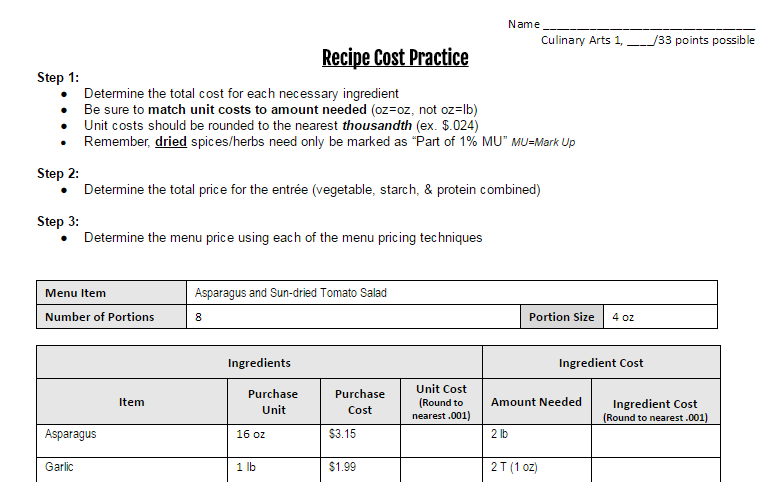